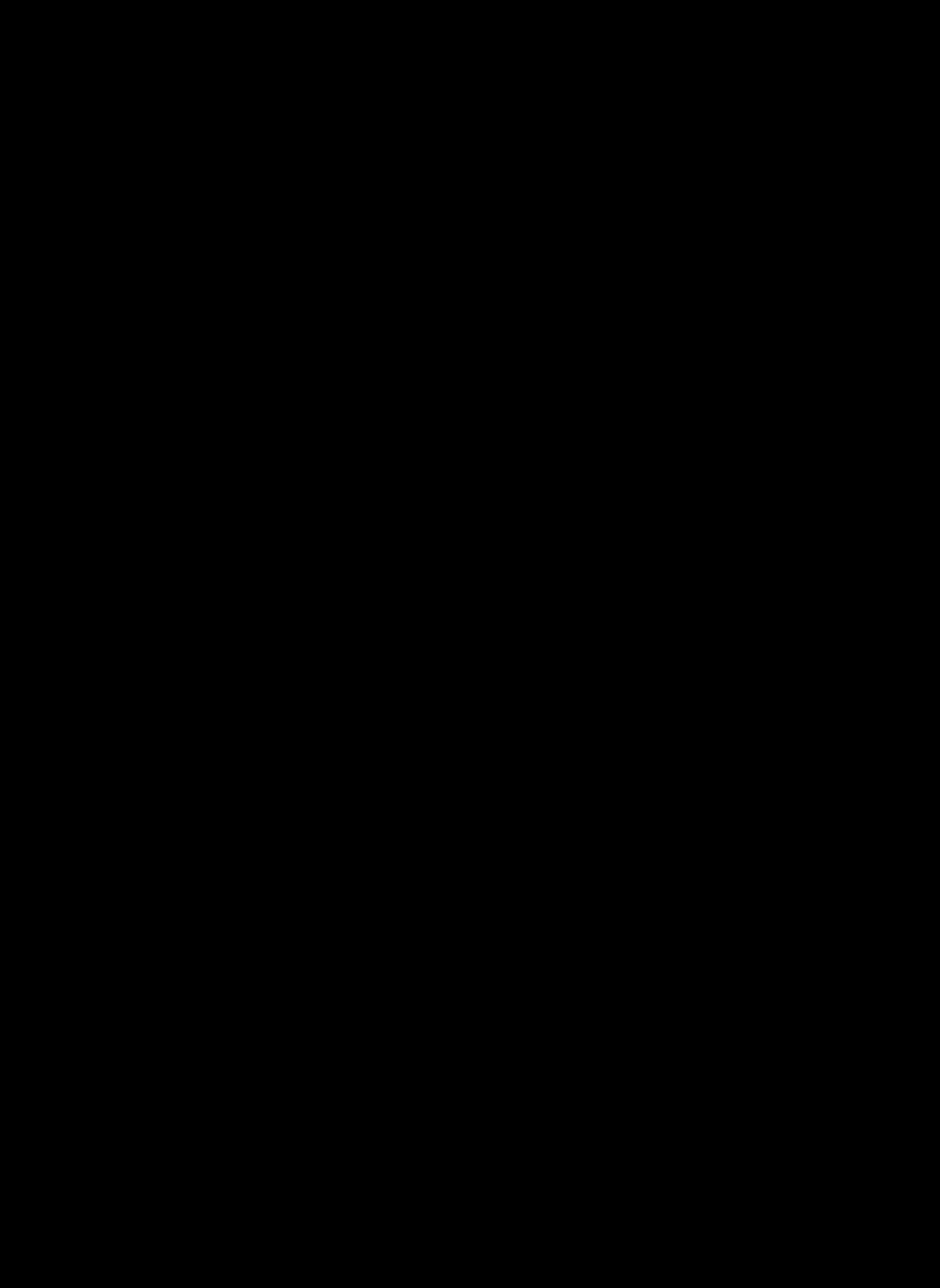 What is representation within PWP Training?
Faithful Odusote
2
Training and working as a PWP as a black woman
PersonalExperience
The Why
The issue of representation is global. Racial minorities are calling to be seen across numerous platforms. Culture, race and ethnicity plays a crucial part in therapy for client and therapist.
Universal
Problem
Representation
There is a need for racially minoritized therapists to implement inclusive practices (Lawton et al. 2021) and the racially minoritized are either seeking therapists that look like them and understand them (Scharff et al., 2021) or are mistrusting of White therapists (Nickerson et al. 1994) or of mental health services (Henderson et al., 2015). Some racial minorities are also of the  belief that therapy is not designed with them in mind (Alvidrez, Snowden & Kaiser, 2008).
[Speaker Notes: Why it’s important?
The lack of diversity in my cohort, the lack of diversity in my group of trainees and lack of dversity in staffing.Given the lack of diversity on face value, where is the psychological safety? What does this mean for teaching provided

Impacts 

Dissertation focus on stigma of mental health within the black community in the UK, discovering research where rsacial minortiies sai they don’t help seek because therapy isn’t designed for them and they don’t see therapists that look like them. And my own research echoing this.
Americanah by Chimamanda, Honey and Spice by Bolu/Refer back to abstract

The problem exists in music (Grammys), movies (Oscars, tropes), journalisem. TV Shows, STEM (dentists), institutional racism – ingrained in systems, education, police, law, politics and psychology: Clinical psychologists (research) IAPT servces (research)]
The Journey
Service Diversity Project
x
Attempting to identify the root of the problem
But what is representation…?
BABCP BAME PPG
[Speaker Notes: Diversity project created by a colleague within the service, one did not exist prior – project isn’t 5 years old
Using the Positive practice guide checklist to inform of us of next steps and aims
One of the main aims of the project is diversifying the patients but the BABCP PPG checklist talks also about the staff representing the community?
What is the essence of increasing the diversity of the patients if they’re going to be seen by people that do not understand them? Think therapeutic alliance, patient drop outs. You’re gettingthem through the door but are you keeping them? Therapy that isn’t designed with them in mind (research), even if training is provided does it compare to being seen by someone from the same community/background as you? Training doesn’t necessarily erase biases, training has also been weaponised (midwife)
I personally see staff as the root, if we can get the staff to be representative of the community this will help in diversifying patients: think word of mouth, community engagement (racial minority to racial minority, birds of the same feather)
Refer back to the books, I could fully relate and understand the books that featured elements of the culture(s) I’m familiar with…if I can have that bond with a book, how about therapy with a therapist that looks like me? Someone I don’t have to explain myself to]
What is Representation within PWP Training?
Faithful Odusote
04
Data
Recruitment by Ethnicity: 2012 - 2022
5
[Speaker Notes: Lack of diversity in staffing probably means lack of diversity in training]
What is Representation within PWP Training?
Faithful Odusote
06
The Model
Not tokenism or a tick box exercise.
What is
Representation?
Not simply numerical or statistical.
BABCP BAME PPG (Beck et al., 2019) says staff broadly reflects the community…what does this mean?
*within the field of Psychology
Existing literature does not provide a definition
Racial minorities are not monoliths.
[Speaker Notes: Next steps.
After we looked at the recruitment data and census data of 2011 (initially, what was available at the time) and a discussion was birthed about what representation is? The PPG says that the staff should be broadly reflective of the community but how do we measure that? Also what if the community is predominantly white, does that mean we don’t need to bother hiring racially minorities? Also populations change, so how will the staff represent that? (research from Google drive, recruitment managers thinking they already match their community)

There’s no definition according to the guide, we emailed the authors and the ones that answered weren’t sure either and exisitng literature didn’t come up with anything. The statistical comparison that if there is 2% of x demographic in the community, you hire 2% of staff didn’t sit right with me: tokenism, how do you match the influx of patients in that demographic? This didn’t feel like true representation, especially as this would equate to hiring 1 or 2 people at most…this the meant we had to try to define it ourselves. Tis is why the WRES data also isn’t helpful, they report increases in demogrpahics however problems still persist e.g. overrepresentation of racial minortiesin discplinaries

Hiring one black Caribbean doesn’t represent the whole of Caribbeans, 13 countries in the Caribbean. Africa is continent with over 50 countries and countries have their own tribes…]
Authentic Attempt
Performative
*Model ofRepresentation
Reflective
Tokenism
No attempt
*Work in progress
[Speaker Notes: Making it everyone’s problem (antiracism book, something you’re continuously working on). A concern about divesityng the staff is that it may end up being the racial minority can end up being responsible for solving ta problem they didn’t create (cite research Beck and co.), which isn’t fair and is presumptuous. What if they don’t want to? Also there’s the element of feeling responsible for educating others as you are form that minority, which is an emotional/psycholigcla burden alongside an emotionally taskig job.

Raciali minorites ae not monoliths
--------------------------
CPD training, further training ongoing process.Something that needs to be continuous;ly monitored, the model can be applkied through the journeys. Are we doi g the presentation from the beginning and beyond?]
What is Representation within PWP Training?
Faithful Odusote
09
Application?
Is there diversity amongst staff, programme leads, guest lecturers and supervisors? Is there a glass ceiling/sticky floor?
Staff and supervisors
Authentic Attempt
Universities are also involved in hiring trainees. What does this process look like? How inclusive is it?
Recruitment/students
Modules and assignments
Is diversity and inclusion interwoven in all modules or is it an isolated module near the end?  Are assignments failed because an interpreter was involved or there was a lack of understanding of cultural norms of the client by the marker? Are all modules thoughtfully considered? e.g. Resilience module
Performative
Reflective
Universities can be unsafe institutions (racism, microaggressions) whether at undergraduate or postgraduate level. Statistically, it may look the part…but is it safe?
Psychological safety
Tokenism
Is  representation being continuously monitored? Is it kept in mind from initial training and beyond?
CPD
No attempt
Can you be an ally? Can feedback be provided? Do you view cultural or ethnic differences as a complexity instead of acknowledging and embracing it?
Trainees
*Work in progress
[Speaker Notes: Making it everyone’s problem (antiracism book, something you’re continuously working on). A concern about divesityng the staff is that it may end up being the racial minority can end up being responsible for solving ta problem they didn’t create (cite research Beck and co.), which isn’t fair and is presumptuous. What if they don’t want to? Also there’s the element of feeling responsible for educating others as you are form that minority, which is an emotional/psycholigcla burden alongside an emotionally taskig job.

Raciali minorites ae not monoliths
--------------------------
CPD training, further training ongoing process.Something that needs to be continuous;ly monitored, the model can be applkied through the journeys. Are we doi g the presentation from the beginning and beyond?]
11
Main Takeaways
It is ongoing and training is one of the most crucial stages
We are not monoliths,
representation is multifaceted
Where are you now and what needs to be done?
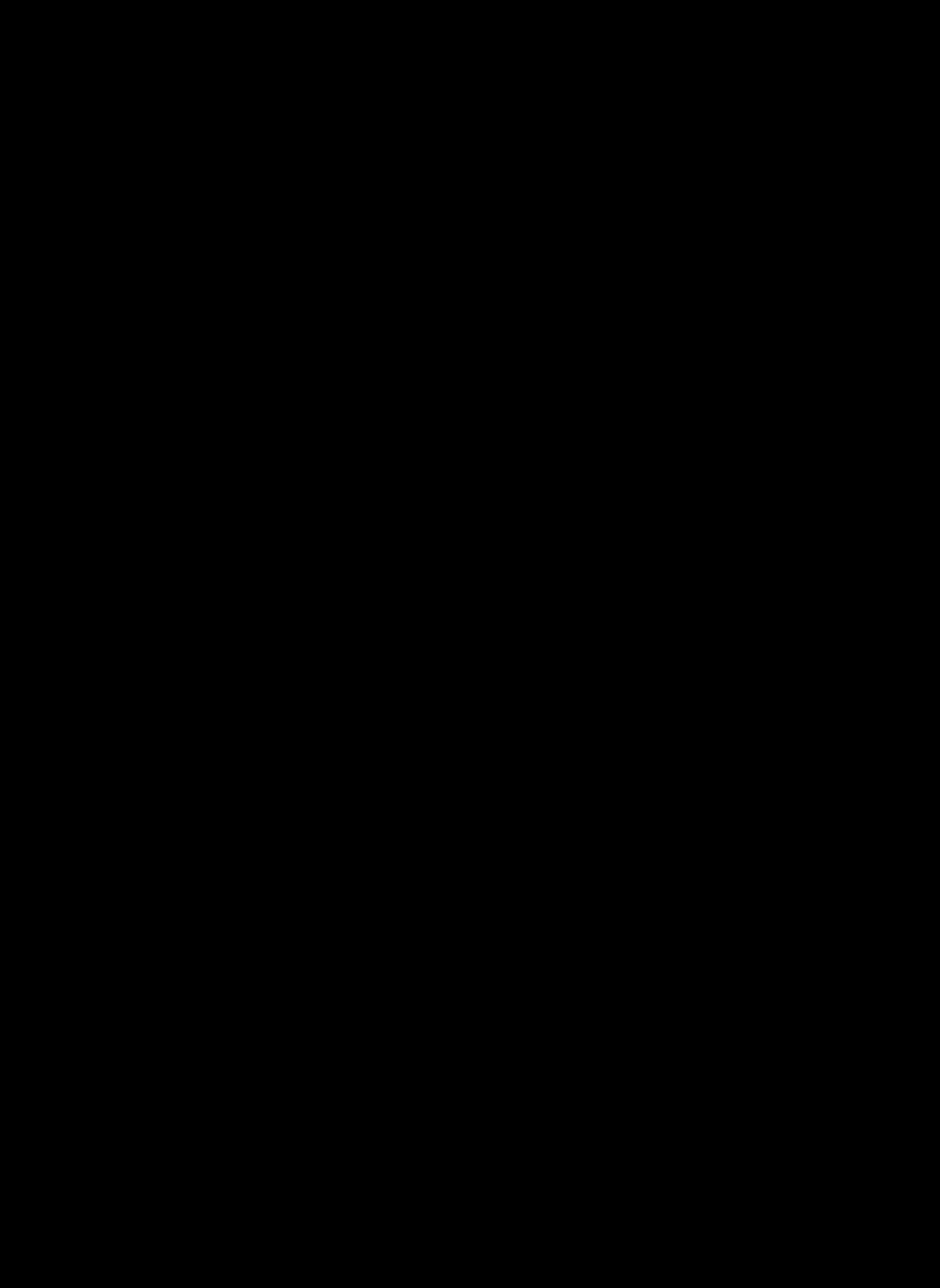 Thank you
Faithful Odusote
faithful.odusote@live.com
[Speaker Notes: Approach for project work or consultancy or training or whatever]